ESCUELA NORMAL DE PREESCOLAR
LICENCIATURA EN EDUCACIÓN PREESCOLAR
 CICLO ESCOLAR 2020-2021
SEMESTRE: II SECCIÓN: A

CURSO:
Forma Espacio Y Medida 

Unidad de aprendizaje III: Las magnitudes y medidas, su enseñanza y aprendizaje en el plan y programa de estudios de educación preescolar

Competencias de la unidad de aprendizaje : 
Conoce y analiza los conceptos y contenidos del programa de estudios de la educación básica de matemáticas; crea actividades contextualizadas y pertinentes para asegurar el logro del aprendizaje de sus alumnos, la coherencia y la continuidad entre los distintos grados y niveles educativos. 
Rasgos del perfil de egreso: 
Diseña planeaciones aplicando sus conocimientos curriculares, psicopedagógicos, disciplinares, didácticos y tecnológicos para propiciar espacios de aprendizaje incluyentes que respondan a las necesidades de todos los alumnos en el marco del plan y programas de estudio.

Propósito de la unidad de aprendizaje: En esta unidad, los estudiantes de las Escuelas Normales conocerán y analizarán los contenidos del programa de estudios de la educación preescolar de Matemáticas en función de los aprendizajes, de su coherencia, continuidad y gradualidad en los niveles educativos, por medio de los productos y evidencias realizadas, a fin de aplicarlos en su desarrollo profesional.

DOCENTE:
Rocío Blanco Gómez

NOMBRE DE LAS ALUMNAS:
ANDREA ELIZABETH AGUIRRE RODRIGUEZ #1
VALERIA GALINDO TORRES #4
KAREN MARISOL MARTÍNEZ REYES #13
DANIELA LIZETH TRUJILLO MORALES #20

SALTILLO, COAHUILA DE ZARAGOZA. Mayo 2021
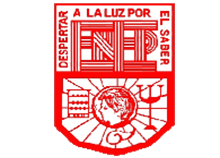 Secuencia didáctica: ¿Cuántos lados tiene?
Nombre del tema /contenido: Poligonales y sus propiedades
Grado de aplicación: 3ero de preescolar 

Propósito del alumno:
Conocer las características de las distintas figuras geométricas que se presenten por medio de configuraciones y con ayuda del material didáctico para así reconocer los polígonos regulares e irregulares.

Propósito del docente: Proponer situaciones donde se pongan en juego los conocimientos previos del alumno y a partir de ellos, construir nuevas conceptualizaciones. Así mismo, generar un ambiente de aprendizaje que favorezcan experiencias significativas y evalúa el logro del aprendizaje esperado
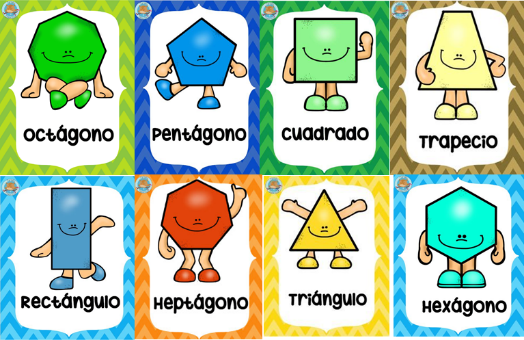 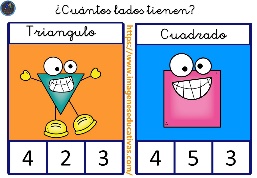 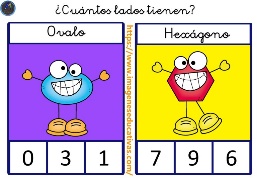 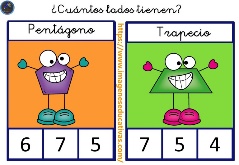 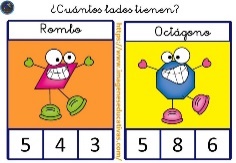 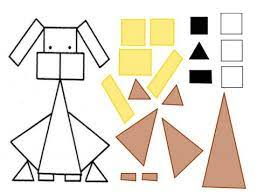 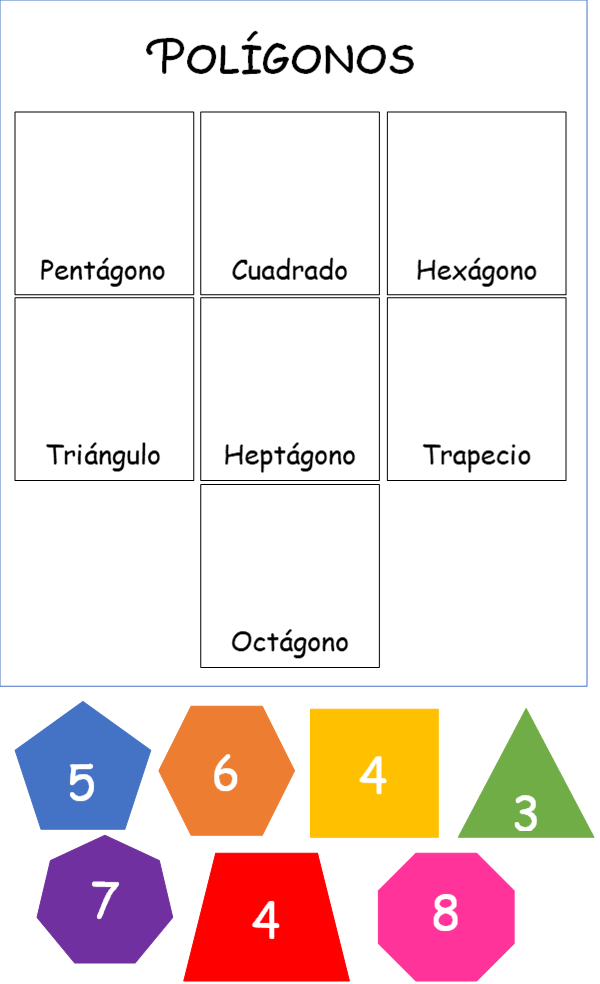 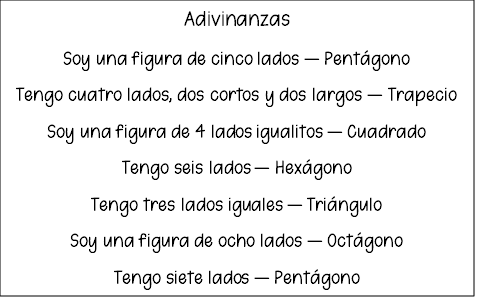 Lista de cotejo
Video
Enlace al video: 
https://youtu.be/-jN3m86ndgI
Matriz Analítica
Conclusion/reflexión
Realizar este trabajo, favoreció en las integrantes del equipo las competencias relacionadas al conocimiento de conceptos y contenidos del programa de estudios de educación básica de matemáticas, y la creación de actividades pertinentes para asegurar el logro de aprendizaje de los alumnos. Asimismo, se trabajó el sentido de la responsabilidad y la colaboración, al ser un trabajo en equipo debimos de asignar tareas y cumplirlas para lograr cumplir con la actividad asignada. 
Con relación a las dificultades que se presentaron durante el desarrollo del trabajo, estas fueron que, al no contar con el material de la secuencia original, se debió de cambiar el desarrollo y adaptarlo (en la planeación en la que nos basamos sugería que el niño completara los rompecabezas de unos dinosaurios con la figura correcta, el equipo de práctica lo adecuó a que el niño realizara un rompecabezas con figuras geométricas). De igual manera, en la secuencia original se tenía contemplado hacer las actividades de manera grupal o en equipos, el equipo sólo trabajo con 1 niño por lo que la organización fue indiviudal. 
En la aplicación de la secuencia, pudimos observar que el alumno presta atención en algunos momentos, y en otros le es muy fácil desconcentrarse. Asimismo mencionó que el vídeo que se le presentó al inicio le causó confusión, esto nos hizo reflexionar en que, aunque el vídeo es para niños, no es del todo apto para el nivel preescolar. Hablar de poligonales es un tema complejo por lo que hay que buscar y seleccionar el material (didáctico y tecnológico) que nos ayude a asegurar el logro de aprendizaje del tema en el alumno.
REFERENCIAS Bibliográficas
Moriena, S., Scaglia, S. (2003). Efectos de las representaciones gráficas estereotipadas en la enseñanza de la geometría. Educación Matemática, 15(1), 5-19. http://www.scielo.org.mx/scielo.php?script=sci_arttext&pid=S1665-58262017000200009

Clements, D. H., Swaminathan, S., Hannibal, M. A. Z., Sarama, J. (1999). Young Children’s Concepts of Shape. Journal for Research in Mathematics Education, 30, 192-212. http://www.scielo.org.mx/scielo.php?script=sci_arttext&pid=S1665-58262017000200009
Rúbrica